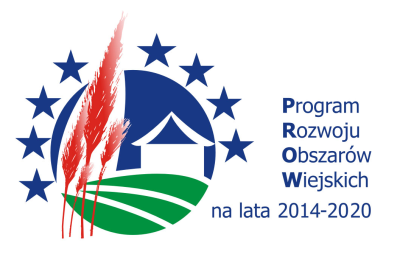 1
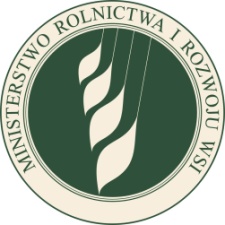 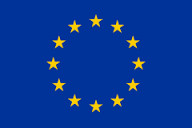 Zasady konkurencyjności wydatkóww ramachProgramu Rozwoju Obszarów Wiejskich na lata 2014–2020najważniejsze zmiany od 21 lutego 2018 r.Departament Rozwoju Obszarów Wiejskich
Ministerstwo Rolnictwa i Rozwoju Wsi
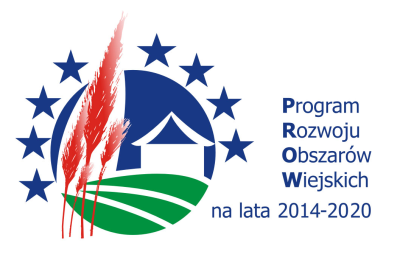 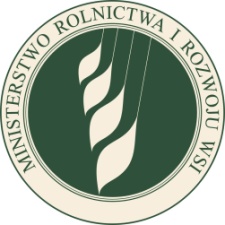 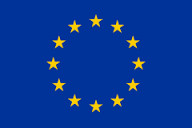 Podstawy prawne
art. 43a ustawy z dnia 20 lutego 2015 r. o wspieraniu rozwoju obszarów wiejskich z udziałem środków Europejskiego Funduszu Rolnego na rzecz Rozwoju Obszarów Wiejskich w ramach Programu Rozwoju Obszarów Wiejskich na lata 2014–2020 (Dz. U. z 2017 r. poz. 562, z późn. zm.)

rozporządzenie Ministra Rolnictwa i Rozwoju Wsi z dnia14 lutego 2018 r. w sprawie wyboru wykonawców zadań ujętych w zestawieniu rzeczowo-finansowym operacji oraz warunków dokonywania zmniejszeń kwot pomocy oraz pomocy technicznej (Dz. U. poz. 396)
2
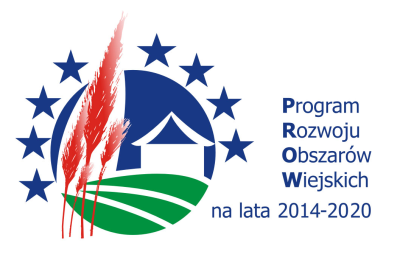 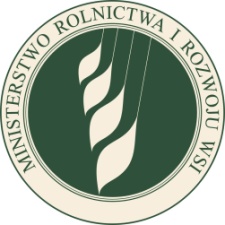 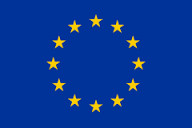 Wyłączenie stosowania zasad konkurencyjności:
 (art. 43a ust. 5 ustawy)
zadania o wartości poniżej 30 000 euro

każde dobrowolne zastosowanie przepisów o zamówieniach publicznych – przetarg nieograniczony albo przetarg ograniczony
3
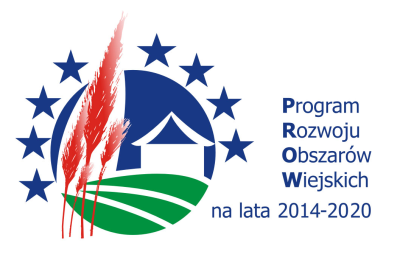 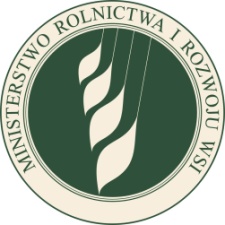 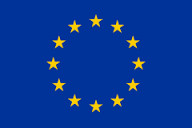 Najkorzystniejsza oferta
(art. 43a ust. 3 ustawy)
w zapytaniu ofertowym możliwe jest teraz określenie jednego kryterium oceny ofert – cena lub koszt
4
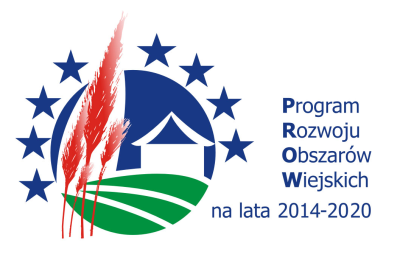 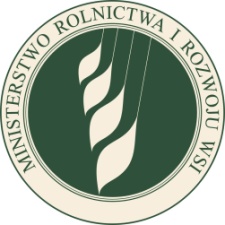 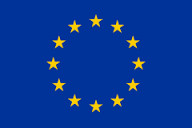 Termin ustalania wartości zadania
(art. 43a ust. 5a ustawy)
Ustalenie wartości zadania ujętego w zestawieniu rzeczowo-finansowym operacji – nie wcześniej niż
3 miesiące / 6 miesięcy (roboty budowlane)
 przed dniem udostępnienia zapytania ofertowego albo – gdy nie udostępniono zapytania ofertowego – przed dniem zawarcia umowy z wykonawcą
5
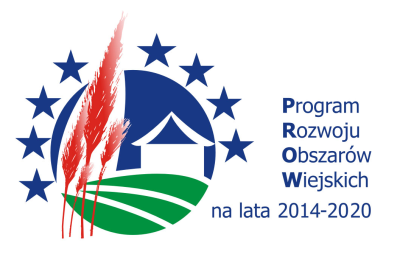 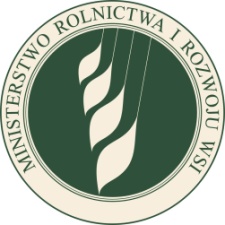 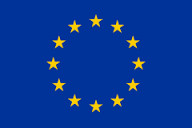 Brak możliwości wyboru najkorzystniejszej oferty (art. 43a ust. 5c ustawy)
W przypadku gdy:

nie została złożona żadna oferta / oferta dodatkowa

złożono oferty dodatkowe o takiej samej najniższej cenie lub o takim samym najniższym koszcie

wszystkie oferty zostały odrzucone

Beneficjent może zawrzeć umowę na wykonanie tego zadania z wybranym wykonawcą, niepowiązanym osobowo lub kapitałowo.
6
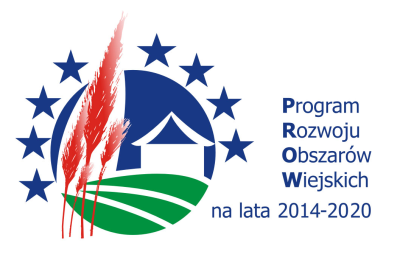 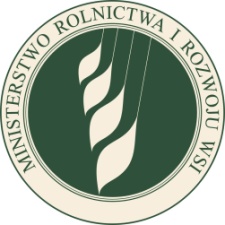 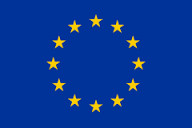 Uchylanie się wykonawcy od zawarcia umowy
(art. 43a ust. 5d ustawy)
Uchylanie się przez wykonawcę od zawarcia umowy – beneficjent może zawrzeć umowę z wykonawcą, którego oferta była kolejną najkorzystniejszą spośród pozostałych ofert, bez przeprowadzania ponownego postępowania
7
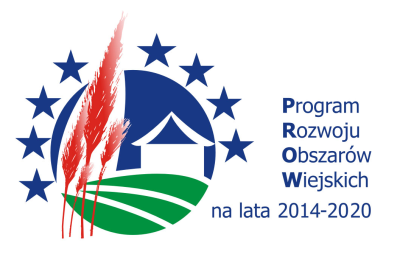 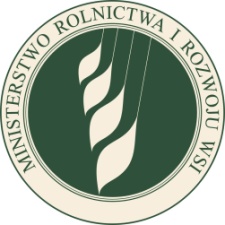 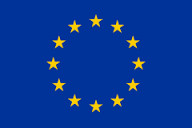 Nowe rozporządzenie
(art. 43a ust. 6 ustawy)
Zmiana delegacji do wydania rozporządzenia – 
21 lutego 2018 r. utraciło moc obowiązującą dotychczasowe rozporządzenie Ministra Rolnictwa i Rozwoju Wsi z dnia 13 stycznia 2017 r. w sprawie szczegółowych warunków i trybu konkurencyjnego wyboru wykonawców zadań ujętych w zestawieniu rzeczowo-finansowym operacji i warunków dokonywania zmniejszeń kwot pomocy oraz pomocy technicznej (Dz. U. poz. 106)
8
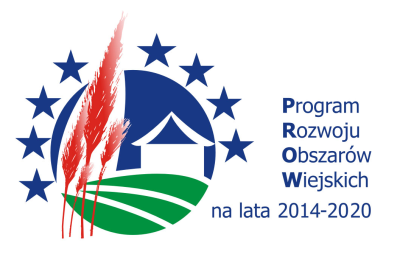 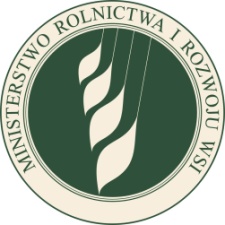 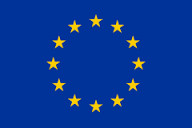 Nowe rozporządzenie
(art. 43a ust. 6 ustawy)
Konieczne wydanie nowego rozporządzenia, dostosowanego do zmian przepisów ustawy PROW 2014–2020.

Rozporządzenie uwzględnia także uwagi i wnioski beneficjentów oraz agencji płatniczej i podmiotów wdrażających wynikające z doświadczeń w stosowaniu przepisów dotychczasowych.
9
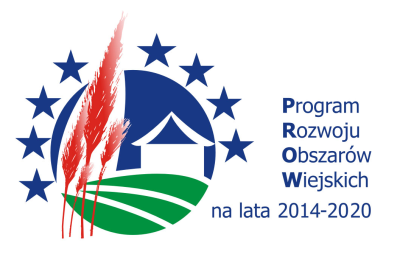 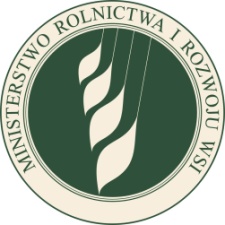 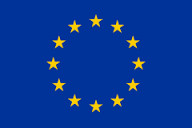 Nowe przepisy rozporządzenia nie wynikające wprost ze zmiany ustawy
brak obowiązku obligatoryjnego przedłużenia terminu składania ofert w przypadku zmiany zapytania ofertowego (obowiązek taki zaistnieje tylko przy zmianie istotnej)

brak minimalnego terminu, o jaki należy przedłużyć termin składania ofert (dotychczas obowiązek przedłużenia terminu o co najmniej 3/7 dni)
10
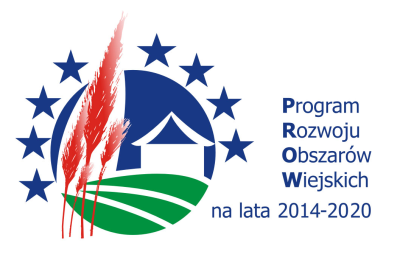 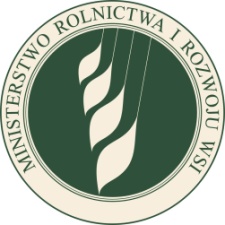 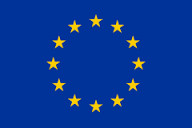 Nowe przepisy rozporządzenia nie wynikające wprost ze zmiany ustawy
doprecyzowanie przepisu: w toku badania i oceny ofert beneficjent może żądać od wykonawców wyjaśnień dotyczących treści złożonych ofert (niedopuszczalne jest prowadzenie negocjacji dotyczących złożonej oferty oraz dokonywanie jakiejkolwiek zmiany w jej treści)

wykaz ofert - dodatkowy element protokołu
11
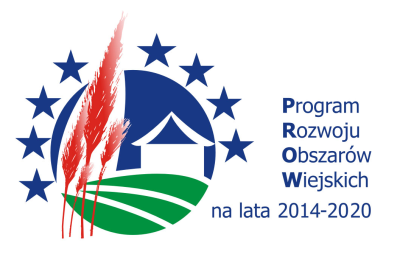 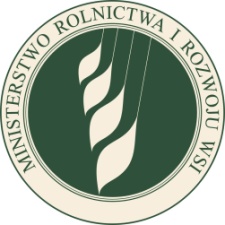 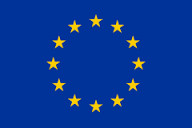 Nowe przepisy rozporządzenia nie wynikające wprost ze zmiany ustawy
uwzględnienie możliwości udzielenia zamówienia publicznego w częściach (w przypadku, gdy zamawiający udziela zamówienia publicznego w częściach i niezgodność dotyczy jednego postępowania – zmniejszenie jest obliczane w odniesieniu do kwoty kosztów poniesionych w ramach tego postępowania, a nie całego zamówienia publicznego)

brak sumowania zmniejszeń obliczonych metodą dyferencyjną i wskaźnikową (do wszystkich stwierdzonych niezgodności stosuje się zmniejszenie z tytułu niezgodności, skutkującej zmniejszeniem o najwyższej wartości)
12
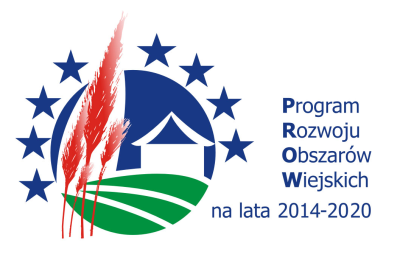 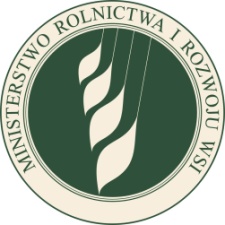 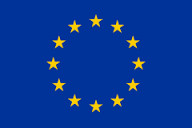 Nowe przepisy rozporządzenia nie wynikające wprost ze zmiany ustawy
Nowość - oferty dodatkowe

Beneficjent obowiązkowo wzywa wykonawców, którzy złożyli oferty o takiej samej najniższej cenie lub o takim samym najniższym koszcie do złożenia ofert dodatkowych w zakresie dotyczącym ceny lub kosztu
13
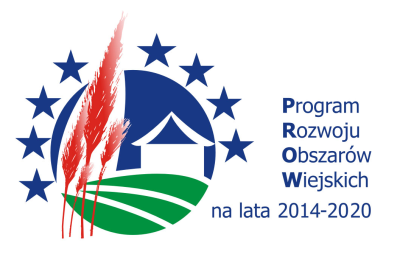 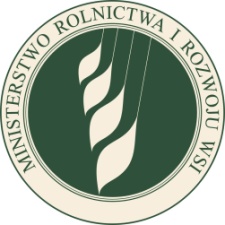 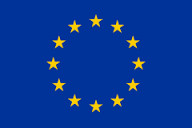 Przepisy przejściowe – ustawa
zamówienia publiczne:

zmienione przepisy stosuje się także do postępowań wszczętych i niezakończonych

wyłączenie stosowania zasady konkurencyjności w przypadku każdego dobrowolnego zastosowania konkurencyjnych trybów udzielania zamówienia publicznego; postępowania „dobrowolne” oceniane pod kątem zgodności z ustawą Pzp - zmiana korzystna dla beneficjentów
14
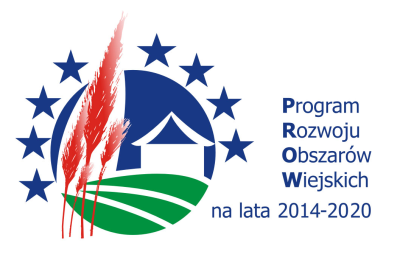 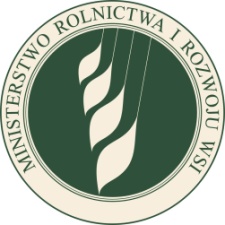 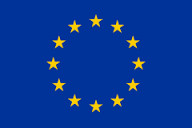 Przepisy przejściowe – ustawa
postępowania w sprawie konkurencyjnego wyboru wykonawcy:

decyduje moment zamieszczenia zapytania ofertowego na portalu ogłoszeń ARiMR

udostępnienie zapytania ofertowego na portalu ogłoszeń przed 21 lutego 2018 r. i przed tym dniem nie została zawarta umowa z wybranym wykonawcą – stosuje się przepisy ustawy w brzmieniu dotychczasowym

nie ma znaczenia moment zawarcia z beneficjentem umowy o przyznaniu pomocy
15
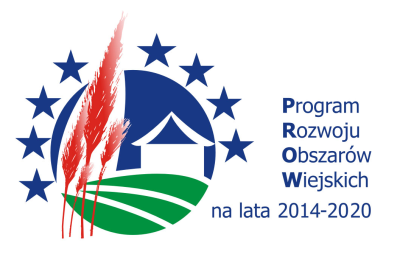 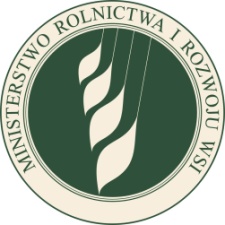 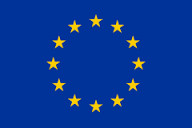 Zakończenie postępowania bez wyboru wykonawcy
WAŻNE: przepisy (zarówno dotychczas jak i obecnie obowiązujące) umożliwiają zakończenie postępowania w sprawie wyboru przez beneficjenta wykonawcy danego zadania ujętego w zestawieniu rzeczowo-finansowym operacji bez wyboru żadnej z ofert

postępowanie musi zostać powtórzone zgodnie z przepisami obowiązującymi w momencie ponownego wszczęcia postępowania
16
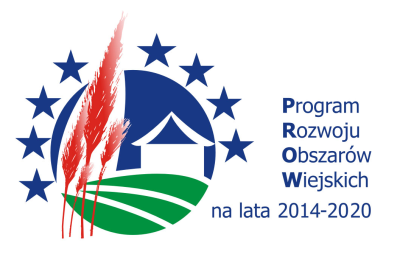 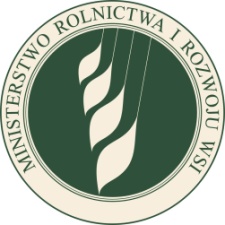 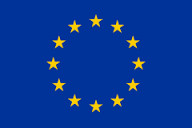 Przepisy przejściowe - rozporządzenie
przepisy wynikające wprost ze zmienionych przepisów ustawy obowiązują zgodnie z przepisem przejściowym do ustawy

regulacje wprowadzane rozporządzeniem znane podmiotom co do zasady powtarzają rozwiązania zawarte w poprzednim rozporządzeniu - mogą być zatem stosowane przez beneficjentów, którzy rozpoczęli postępowanie przed dniem wejścia w życie tego rozporządzenia
17
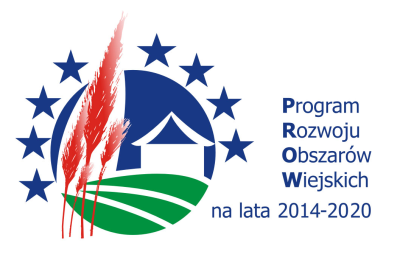 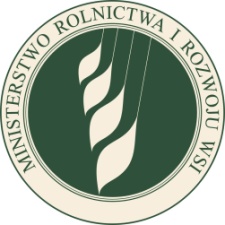 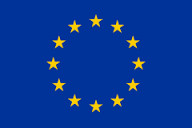 Przepisy przejściowe - rozporządzenie
nowe przepisy są dla beneficjentów korzystne lub nie nakładają na nich obowiązków niemożliwych do zrealizowania na dowolnym etapie trwania postępowania w sprawie wyboru wykonawcy danego zadania ujętego w zestawieniu rzeczowo-finansowym operacji

wyjątek – § 3 (oferty dodatkowe) – nie będzie miał zastosowania do postępowań wszczętych i niezakończonych
18
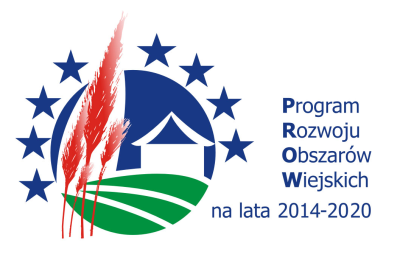 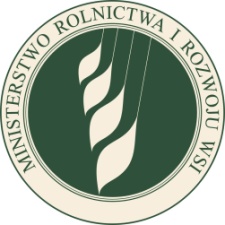 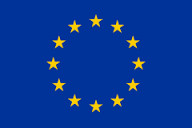 Przepisy przejściowe - rozporządzenie
nowy obowiązek wezwania do złożenia ofert dodatkowych - ze względu na etap, na którym znajdują się postępowania może być to niemożliwe

sankcja w przypadku zaniechania wezwania do złożenia ofert dodatkowych  - nie powinna być stosowana w przypadku beneficjentów, którzy rozpoczęli postępowania na podstawie dotychczas obowiązujących przepisów rozporządzenia
19
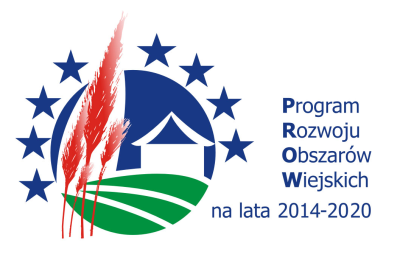 20
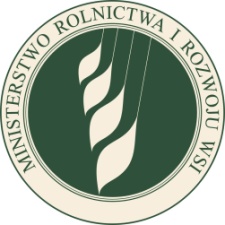 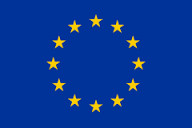 Dziękuję za uwagę
Ministerstwo Rolnictwa i Rozwoju Wsi